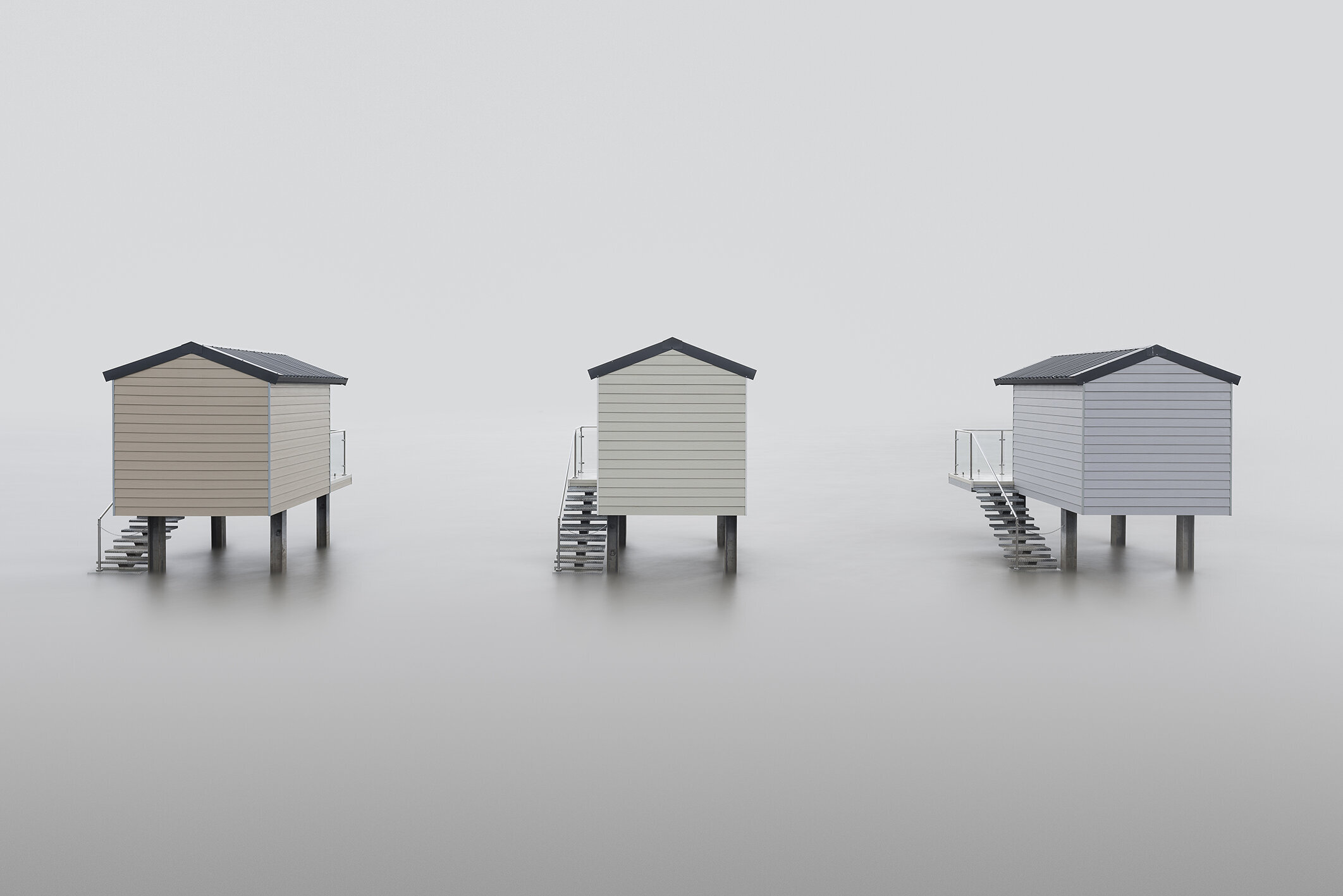 Long exposure photography
(Burnell, n.d.)
Altered Reality Landscapes
Stephen Long 2013003477
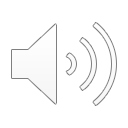 [Speaker Notes: Introduction:
Topic is long exposure landscape photography
It has the ability to alter perception of time in a still image and convey a sense of mystery and mood]
What is long exposure photography?
A shutter speed slower than around ½ second.
Usually done on a tripod.
Creative long exposure techniques can be hand-held.
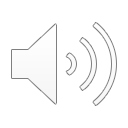 [Speaker Notes: While there is no exact definition of what makes a long exposure, it can be regarded]
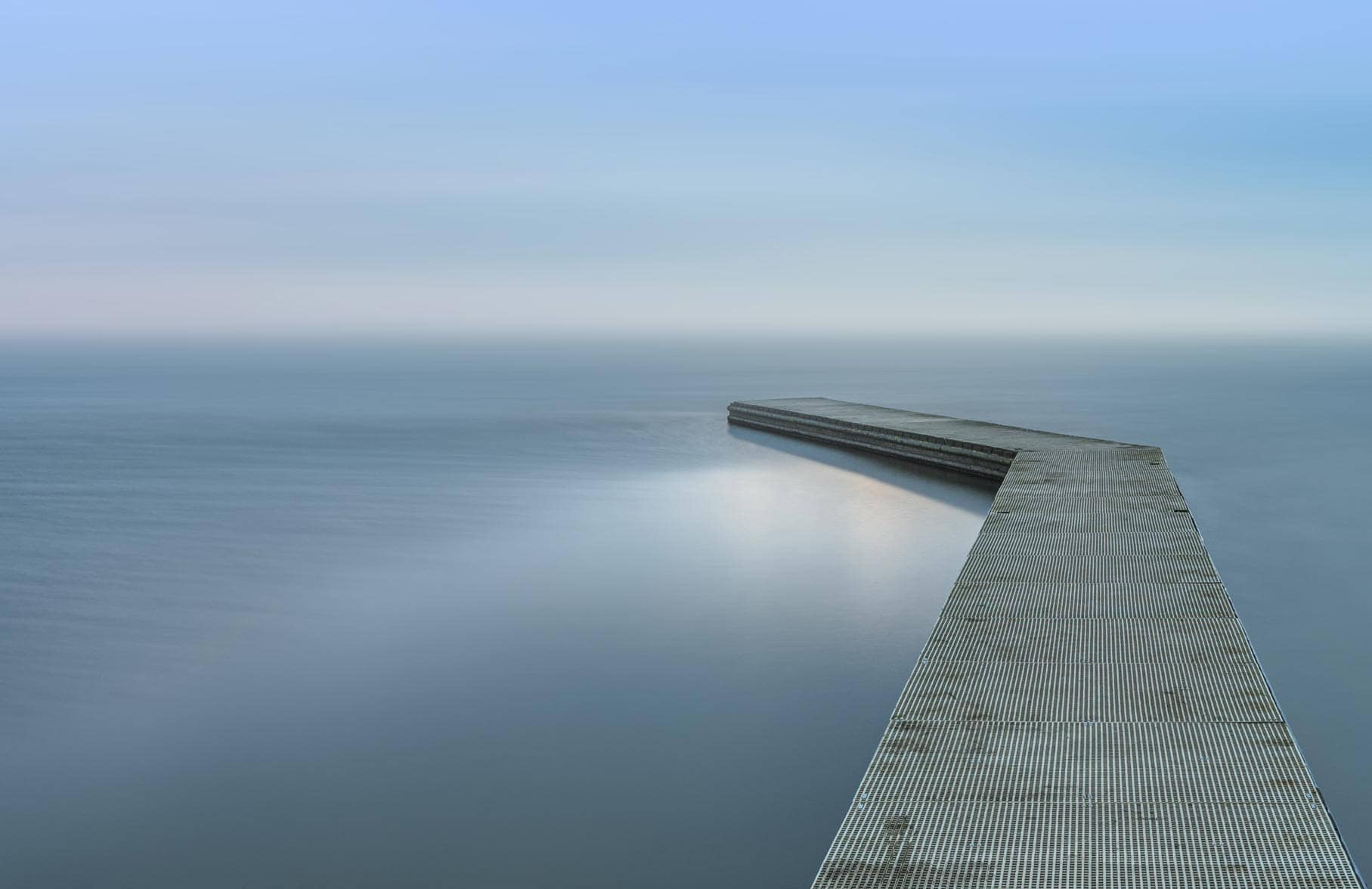 (Davies, 2013)
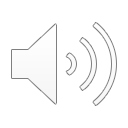 [Speaker Notes: It can be used in many different scenarios
As a creative tool to alter the sense of reality of an image]
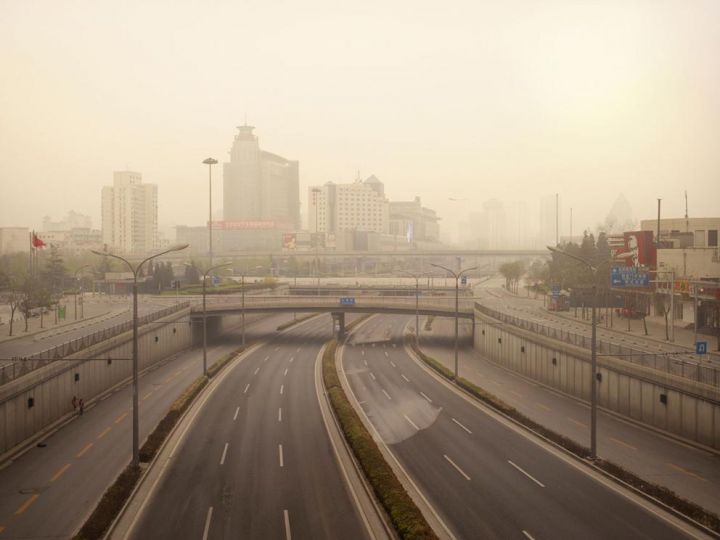 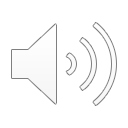 (Brodbeck & De Barbuat, 2012)
[Speaker Notes: To remove moving people from a scene or create a sense of motion through blurring]
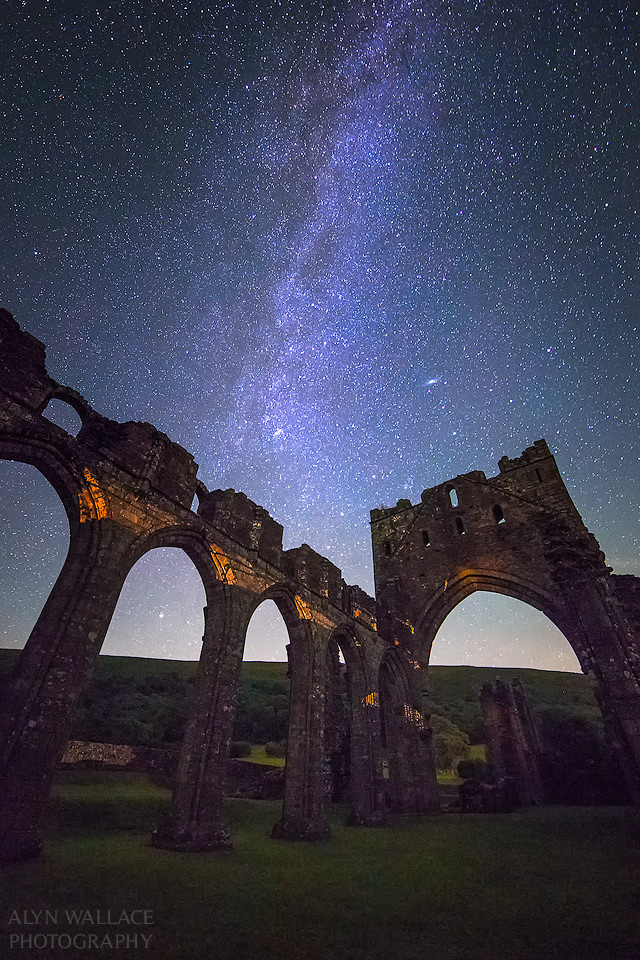 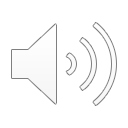 (Wallace, n.d.)
[Speaker Notes: To shoot the night sky]
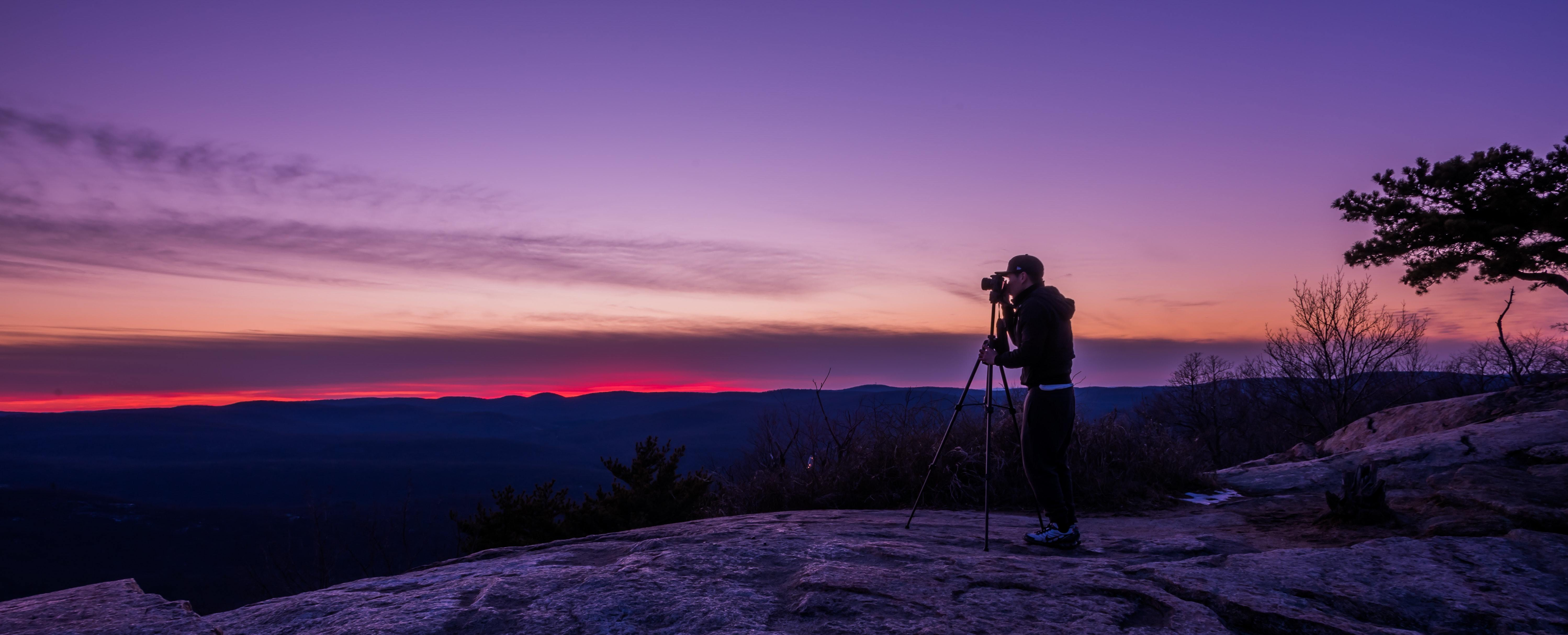 (Williams, n.d.)
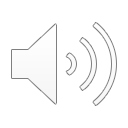 [Speaker Notes: Low light situations]
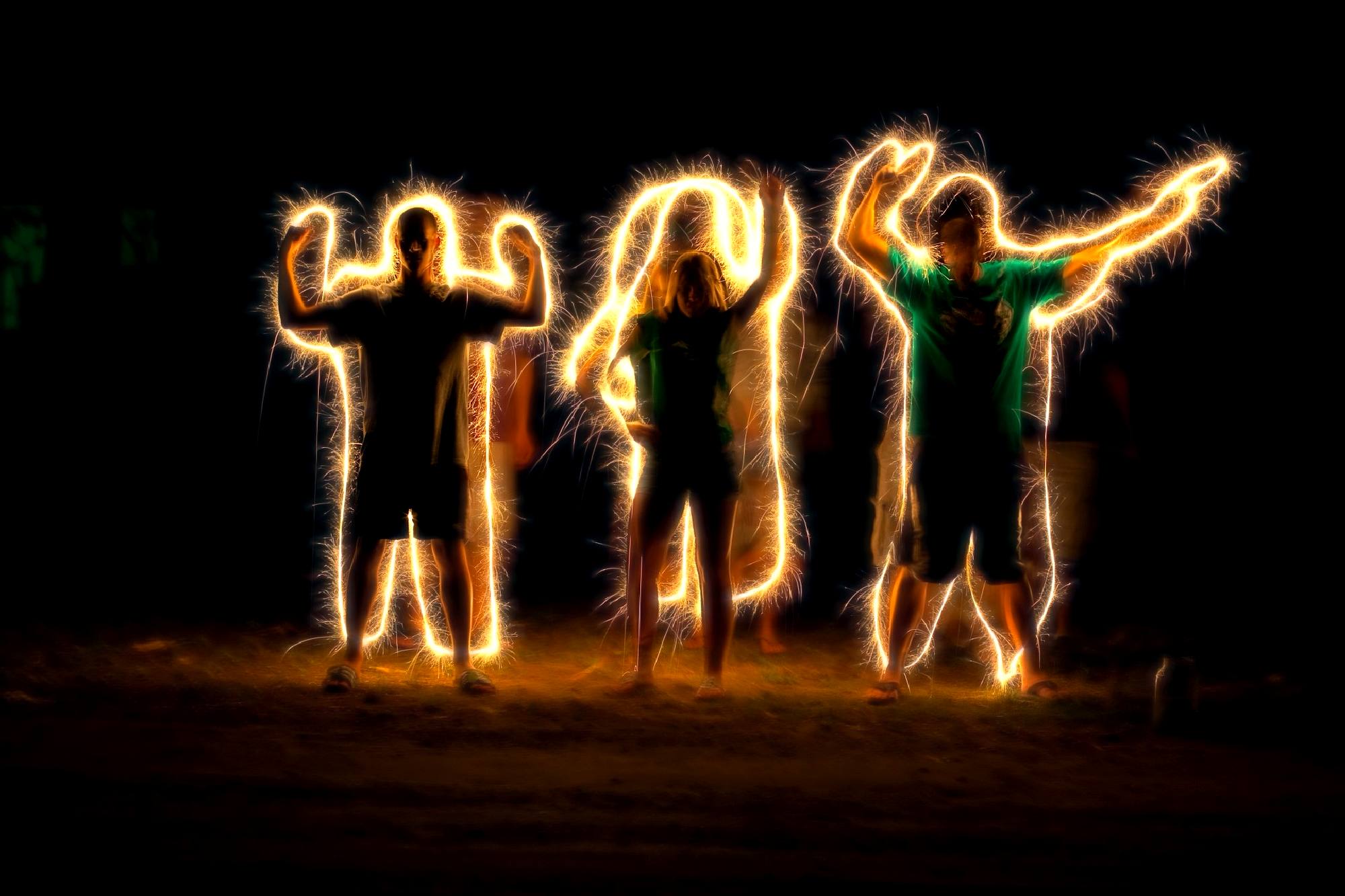 (Lopin, n.d.)
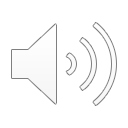 [Speaker Notes: Create light trails and light painting]
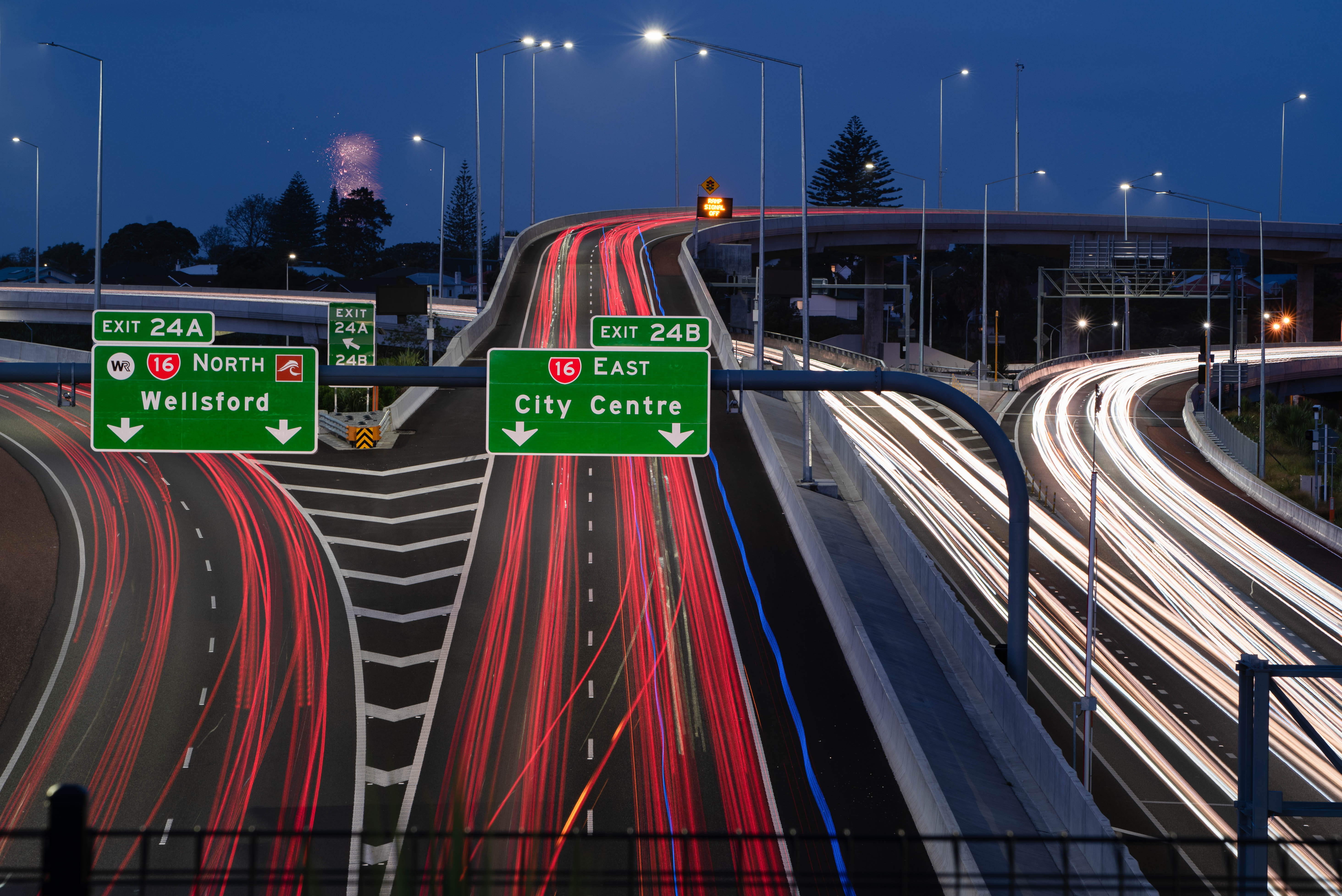 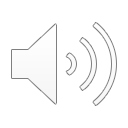 (photograph by author, 2018 )
[Speaker Notes: Create light trails]